The Life-giving Word
1 Oct 2016
Cecil Ang
Outline to the Book of James
Of his own will he brought us forth by the word of truth, that we should be a kind of firstfruits of his creatures.					James 1:18 ESV
The Enduring Word of God
Since you have been born again, not of perishable seed but of imperishable, through the living and abiding word (logos) of God; for “All flesh is like grass and all its glory like the flower of grass.  The grass withers, and the flower falls, but the word (rhema) of the Lord remains forever.”   							    1 Pet 1:23-25 ESV
James 1:19-16 ESV
19 Know this, my beloved brothers: let every person be quick to hear, slow to speak, slow to anger; 20 for the anger of man does not produce the righteousness of God. 21 Therefore put away all filthiness and rampant wickedness and receive with meekness the implanted word, which is able to save your souls.
22 But be doers of the word, and not hearers only, deceiving yourselves. 23 For if anyone is a hearer of the word and not a doer, he is like a man who looks intently at his natural face in a mirror. 24 For he looks at himself and goes away and at once forgets what he was like. 25 But the one who looks into the perfect law, the law of liberty, and perseveres, being no hearer who forgets but a doer who acts, he will be blessed in his doing.
How are we to respond to the life-giving Word?
Quick to hear, slow to speak (v 19)
Receive with meekness the implanted word (v 21)
Be doers of the word, and not hearers only (v 22)
1. Quick to hear, slow to speak (v 19)
And after six days Jesus took with him Peter and James, and John his brother, and led them up a high mountain by themselves. 2 And he was transfigured before them, and his face shone like the sun, and his clothes became white as light. 3 And behold, there appeared to them Moses and Elijah, talking with him. 4 And Peter said to Jesus, “Lord, it is good that we are here. If you wish, I will make three tents here, one for you and one for Moses and one for Elijah.” 5 He was still speaking when, behold, a bright cloud overshadowed them, and a voice from the cloud said, “This is my beloved Son, with whom I am well pleased; listen to him.” 6 When the disciples heard this, they fell on their faces and were terrified.     							Matt 17:1-6 ESV
Listen
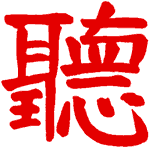 Listen, my sons, to a father’s instruction; pay attention and gain understanding.  Pr 4:1 NIV
When Jesus saw their faith, he said to the paralyzed man, “Son, your sins are forgiven.”  Mk 2:5 NIV
Give ear to a king – listening intently
Be observant – ten eyes
Undivided attention – one heart
Apply your heart to instructionand your ears to words of knowledge.  Pr 23:12 NIV
[Speaker Notes: We can only speak abt 200 words per minute; our brain can process (thru listening) 400 words per min; therefore there will be day-dreaming gaps]
1. Quick to hear, slow to speak (v 19)
When words are many, transgression is not lacking, but whoever restrains his lips is prudent.                        Pr 10:19 ESV

Communicate well: words (7%), body language (55%), tonality (38%)
Listen: seek clarification, avoid making hasty judgments
Levelling: communicate at their level
Confidence: key to credibility
Constructive feedback: to improve self-esteem & self-image
1. Quick to hear, slow to speak (v 19)
Jesus is always listening and attentive to the needs of the people He encounters:
Woman at the well (Jn 4:7-26)
Woman with the issue of blood (Lk 8:43-48)
Zacchaeus, the chief tax collector (Lk 19:1-10)
2. Receive with meekness the implanted word (v 21)
Before there can be fruitfulness in our Christian life, there has to be weeding and sowing: 
Weeding out filthiness & wickedness (pride/self-centredness) 
Sowing the seed of God’s Word (reading & meditation)
Receiving it with meekness: strength under control; laying aside of personal rights to accomplish the will of God
Salvation of your soul 
Mind (Rom 12:2a)
Will (Rom 12:2b)
Emotions (Eph 4:31-32)
Do not be conformed to this world, but be transformed by the renewal of your mind, that by testing you may discern what is the will of God, what is good and acceptable and perfect.  Rom 12:2 ESV
Let all bitterness and wrath and anger and clamor and slander be put away from you, along with all malice. Be kind to one another, tenderhearted, forgiving one another, as God in Christ forgave you.  Eph 4:31-32 ESV
3. Be doers of the word, and not hearers only (v 22)
For it is not the hearers of the law who are righteous before God, but the doers of the law who will be justified.  	Rom 2:13 ESV
The longest distance is between the head and the heart; it is pointless to have head knowledge without heart knowledge. 
A hearer is compared to a person looking into a mirror and forgets what he was like. It may reveal that his hair was unkempt and he needed to comb it but he didn’t do anything about it.  
A doer perseveres in doing what the perfect law of liberty (which does not enslave but liberates) says and will be blessed.  Spiritual growth/blessing is a function of our obedience to God’s word.
3. Be doers of the word, and not hearers only (v 22)
Is anyone among you sick? Let him call for the elders of the church, and let them pray over him, anointing him with oil in the name of the Lord.  And the prayer of faith will save the one who is sick, and the Lord will raise him up. And if he has committed sins, he will be forgiven.  Therefore, confess your sins to one another and pray for one another, that you may be healed.   							         James 5:14-16 ESV
The Life-giving Word
12 For the word of God is living and active, sharper than any two-edged sword, piercing to the division of soul and of spirit, of joints and of marrow, and discerning the thoughts and intentions of the heart. 13 And no creature is hidden from his sight, but all are naked and exposed to the eyes of to whom we must give account.    
							     Heb 4:12-13 ESV
The Life-giving Word